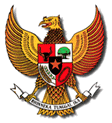 MAHKAMAH KONSTITUSI
REPUBLIK INDONSIA
MEKANISME, TAHAPAN, DAN KEGIATAN PENANGANAN PERKARA PERSELISIHAN HASIL PEMILIHAN UMUM
TAHUN 2019
Oleh:
KEPANITERAAN DAN SEKRETARIAT JENDERAL MAHKAMAH KONSTITUSI
Disampaikan Dalam
Bimbingan Teknis Penyelesaian Perkara 
Perselisihan Hasil Pemilihan Umum Tahun 2019
Bagi Pengurus Partai Keadilan Sejahtera (PKS)
Cisarua – 15 Februari 2019
1
PEDOMAN DAN DASAR HUKUM
UU Nomor 24 Tahun 2003 Mahkamah Konstitusi sebagaimana diubah terakhir dg UU Nomor 4 Tahun 2014 ttg Penetapan Perppu Nomor 1 Tahun 2013 tentang Perubahan Kedua Atas UU 24 Tahun 2003 ttg Mahkamah Konstitusi menjadi Undang-Undang;
UU Nomor 7 Tahun 2017 tentang Pemilihan Umum;
Peraturan Mahkamah Konstitusi (PMK) Nomor 2/2018 tentang Tata Beracara PHPU Anggota DPR dan DPRD
PMK Nomor 3/2018 tentang Tata Beracara PHPU Anggota DPD
PMK Nomor 4/2018 tentang Tata Beracara PHPU Presiden dan Wakil Presiden
PMK Nomor 5/2018 tentang Tahapan, Kegiatan, dan Jadwal Penanganan Perkara PHPU
PMK Nomor 6/2018 tentang Pedoman Penyusunan Permohonan Pemohon, Jawaban Termohon, Keterangan Pihak Terkait, dan Keterangan Bawaslu Dalam Perkara Perselisihan Hasil Pemilu Anggota DPR, DPD, dan DPRD, serta Presiden dan WaPres
PKPU  Nomor 32 Tahun 2018 tentang Perubahan Kedua Atas Peraturan Komisi Pemilihan Umum Nomor 7 Tahun 2017 tentang Tahapan, Program, dan Jadwal Penyelenggaraan Pemilihan Umum Tahun 2019
2
PERKARA PHPU PRESIDEN-WAKIL PRESIDEN, serta ANGGOTA DPR, DPD, dan DPRD TAHUN 2019
PILPRES:
Permohonan diajukan kepada Mahkamah dalam waktu paling lama 3 (tiga) hari kalender setelah penetapan hasil Pemilu Presiden dan Wakil Presiden oleh KPU.

PILEG:
Permohonan diajukan dalam jangka waktu paling lama 3 x 24 (tiga kali dua puluh empat) jam sejak diumumkan penetapan perolehan suara hasil Pemilu anggota DPR, DPD, dan DPRD secara nasional oleh Termohon.
3
PERKARA PHPU PRESIDEN-WAKIL PRESIDEN, serta ANGGOTA DPR, DPD, dan DPRD TAHUN 2019
PILPRES:
Perkara PHPU Presiden dan Wakil Presiden diputus Mahkamah dalam tenggang waktu paling lama 14 (empat belas) hari kerja sejak permohonan dicatat dalam BRPK

PILEG:
Perkara Perkara PHPU DPR, DPD, dan DPRD diputus Mahkamah dalam tenggang waktu paling lama 30 (tiga puluh) hari kerja sejak permohonan dicatat dalam BRPK
4
TAHAPAN PENANGANAN PERKARA PHPU PRESIDEN-WAKIL PRESIDEN, serta ANGGOTA DPR, DPD, dan DPRD TAHUN 2019
Pengajuan Permohonan Pemohon;
Pemeriksaan Kelengkapan Permohonan Pemohon; ( untuk PILEG )
Perbaikan Kelengkapan Permohonan Pemohon; ( untuk PILEG )
Pencatatan Permohonan Pemohon dalam BRPK;
Penyampaian Salinan Permohonan dan dan Pemberitahuan Sidang kpd Pemohon, Termohon, Pihak Terkait, dan Bawaslu;
Pemeriksaan Pendahuluan;
Penyerahan Perbaikan Jawaban dan Keterangan;
Pemeriksaan Persidangan;
Rapat Permusyawaratan Hakim;
Sidang Pengucapan Putusan; dan
Penyerahan salinan Putusan dan Pemuatan Putusan dalam laman (website).
5
A. TAHAPAN PENGAJUAN PERMOHONAN PEMOHON
a. Pengajuan Permohonan Pemohon 
8 Mei 2019 s.d. 25 Mei 2019 (Pileg) -- berdasarkan pd waktu/jam penetapan dari KPU
	23 Mei 2019 s.d. 25 Mei 2019 (Pilpres) 

b. Penyampaian APPP kepada Pemohon*
	8 Mei 2019 s.d. 25 Mei 2019 (Pileg)

Permohonan Pemohon dan APPP tersebut dimuat dalam Laman Mahkamah Konstitusi
* Untuk PHPU Pilpres tidak ada tahapan Perbaikan Kelengkapan Permohonan
6
B. TAHAPAN PEMERIKSAAN KELENGKAPAN PERMOHONAN PEMOHON
Pemeriksaan Kelengkapan Permohonan Pemohon
	8 Mei 2019 s.d. 27 Mei 2019 (Pileg)
 
b. Penyampaian APBL kepada Pemohon
	8 Mei 2019 s.d. 28 Mei 2019 (Pileg)
7
C. TAHAPAN PERBAIKAN KELENGKAPAN PERMOHONAN PEMOHON
Perbaikan dan Kelengkapan Permohonan oleh Pemohon
		9 Mei 2019 s.d. 31 Mei 2019 (Pileg)

Penyerahan Perbaikan dan Kelengkapan Permohonan oleh Pemohon
		9 Mei 2019 s.d. 31 Mei 2019 (Pileg)

c.	Persiapan pencatatan Permohonan Pemohon dalam BRPK
8
D. TAHAPAN PENCATATAN PERMOHONAN PEMOHON DALAM BRPK
a.	Pencatatan dalam BRPK atas Permohonan Pemohon
Penyampaian ARPK kepada Pemohon
BRPK dan ARPK Pilpres  11 Juni 2019
BRPK dan ARPK Pileg   1 Juli 2019
9
E. Tahapan Penyampaian Salinan Permohonan Pemohon kepada Termohon dan Pihak Terkait serta Pemberitahuan Sidang Pertama kepada para pihak
Penyampaian Salinan Permohonan Pemohon kepada Termohon, Pihak Terkait, dan Bawaslu; 
b. Pemberitahuan Sidang Pertama kepada para pihak.
	11 Juni 2019 (Pilpres)
1 Juli 2019 s.d. 2 Juli 2019 (Pileg)
	
c. Penyerahan Jawaban Termohon dan Ket. Pihak Terkait; serta	
d. Penyampaian Jawaban Termohon & Ket. Pihak Terkait kepada Pemohon.
	12 Juni 2019 (Pilpres)
	5 Juli 2019 s.d. 12 Juli 2019 (Pileg)
10
F. TAHAPAN PEMERIKSAAN PENDAHULUAN
Mendengarkan penjelasan Permohonan Pemohon;
 Mengklarifikasi Permohonan Pemohon;
 Pengesahan alat bukti Pemohon

14 Juni 2019 (Pilpres) – selama 1 hari kerja
9 Juli 2019 s.d. 12 Juli 2019 (Pileg) – selama 4 hari kerja
11
G. TAHAPAN PENYERAHAN PERBAIKAN JAWABAN DAN KETERANGAN
Penyerahan perbaikan Jawaban Termohon;
Penyerahan perbaikan Keterangan Pihak Terkait;
Penyerahan perbaikan Keterangan Bawaslu.

13 Juni 2019 (Pilpres)
11 Juli s.d. 26 Juli 2019 (Pileg)
12
H. TAHAPAN PEMERIKSAAN PERSIDANGAN
Mendengar Jawaban Termohon;
Mendengar Keterangan Pihak Terkait;
Mendengar Keterangan Pemberi Keterangan lainnya;
Pemeriksaan saksi/ahli; dan
Pemeriksaan dan/atau pengesahan alat bukti.

17 Juni 2019 s.d. 21 Juni 2019 (Pilpres)
15 Juli s.d. 30 Juli 2019 (Pileg)
13
I. TAHAPAN RAPAT PERMUSYAWARATAN HAKIM (RPH)
a.	Pembahasan perkara; 
b.	Pengambilan putusan; dan
c.	Penyusunan konsep putusan.

Pilpres:
24 Juni s.d. 27 Juni 2019

Pileg:
31 Juli s.d. 5 Agustus 2019
14
J. PENGUCAPAN PUTUSAN DALAM SIDANG PLENO
Pengucapan Putusan Perkara Perselisihan Hasil Pemilu Presiden dan Wakil Presiden;



b.	Pengucapan Putusan Perkara Perselisihan Hasil Pemilu anggota DPR, DPD, dan DPRD.
Pilpres --- 28 Juni 2019
Pileg --- 6 s.d. 9 Agustus 2019
15
K. TAHAPAN PENYERAHAN SALINAN PUTUSAN DAN/ATAU PEMUATAN DALAM LAMAN (WEBSITE)
a.	Mahkamah Konstitusi menyampaikan salinan putusan.
b.	Penyampaian salinan Putusan Mahkamah dilakukan secara tertulis dan/atau elektronis dalam jangka waktu paling lambat 3 (tiga) hari sejak Putusan diucapkan; 
c.	Salinan Putusan Mahkamah dimuat di laman Mahkamah Konstitusi.
	
	28 Juni 2019 s.d. 2 Juli 2019 (Pilpres)
	6 Agustus 2019 s.d. 14 Agustus 2019 (Pileg)
16
TATA CARA PENGAJUAN PERMOHONAN
SENGKETA PILPRES
23 s.d. 25 Mei 2019
Ps. 6 Ay. (1) PMK 4/2018
3 hari
(setelah)
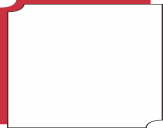 Pengajuan Permohonan (offline)
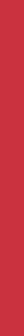 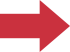 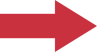 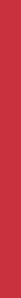 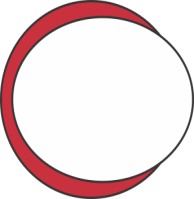 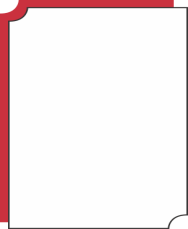 Pengumuman
penetapan
perolehan
suara hasil
Pemilu oleh KPU
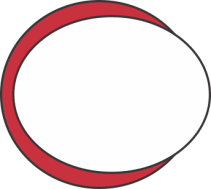 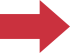 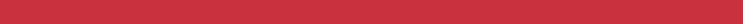 BRPK
AP3
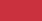 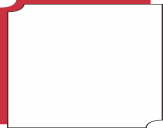 Ps. 10 Ay. (1) & (2) PMK 4/2018
Pengajuan Permohonan daring (online)*
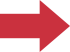 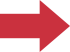 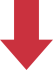 11 Juni 2019
3 hari
(setelah)
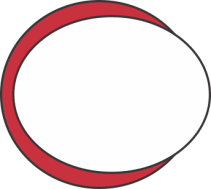 Ps. 7 Ay. (1) PMK 4/2018
ARPK
*Pemohon atau kuasa hukum menyerahkan Permohonan asli dalam  jangka waktu paling lama 3 (tiga) hari sampai berakhirnya tenggang waktu pengajuan Permohonan
17
PERSIDANGAN (PEMERIKSAAN PERKARA PHPU PILPRES)
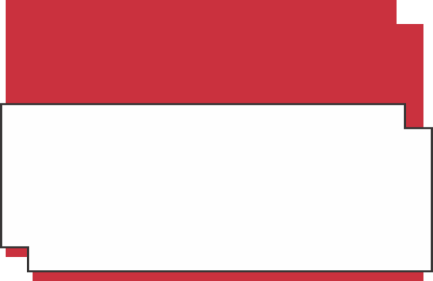 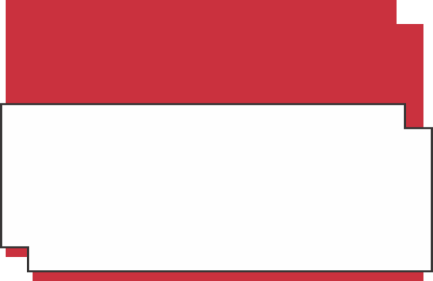 SIDANG PLENO

Pemeriksaan Persidangan
SIDANG PLENO

Pemeriksaan Pendahuluan
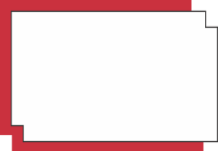 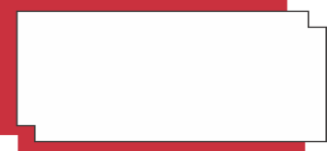 SIDANG 
PLENO
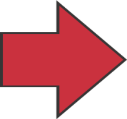 RPH
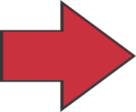 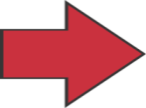 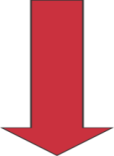 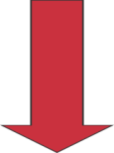 17 s.d. 21 Juni 2019
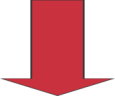 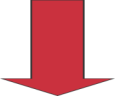 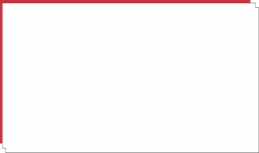 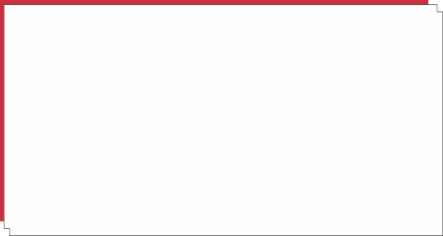 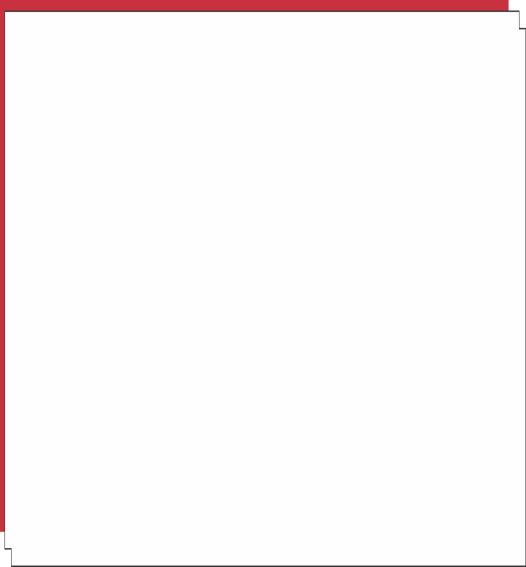 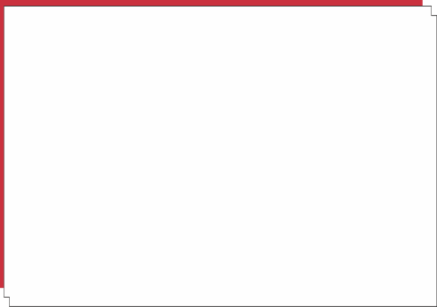 Pengucapan 
Putusan
memeriksa permohonan Pemohon;
memeriksa Jawaban Termohon, Keterangan Pihak Terkait, dan/atau Keterangan Bawaslu;
mengesahkan alat bukti
memeriksa alat bukti tertulis;
mendengarkan keterangan saksi;
mendengarkan keterangan ahli; 
memeriksa alat bukti lain;
memeriksa kelengkapan dan kejelasan materi permohonan
mengesahan alat bukti Pemohon
membahas atau musyawarah perkara
mengambil putusan
28 Juni 2019
24 s.d. 27 Juni 2019
14 Juni 2019
18
TAHAPAN PHPU PRESIDEN DAN WAKIL PRESIDEN
* hari raya Idul Fitri jatuh pada tanggal 4-5 Juni 2019 dengan perkiraan waktu cuti bersama tanggal 3, 6, 7, dan 8 Juni 2019
19
TAHAPAN PHPU PRESIDEN DAN WAKIL PRESIDEN
20
TAHAPAN PHPU PRESIDEN DAN WAKIL PRESIDEN
21
TAHAPAN PHPU PRESIDEN DAN WAKIL PRESIDEN
22
TAHAPAN PENGAJUAN PERMOHONAN
PEMILU ANGGOTA DPR, DPRD, DPD
Ps. 6 Ayat (1) PMK 2/2018 (DPR/D)
Ps. 6 Ayat (1) PMK 3/2018 (DPD)
8 s.d. 25 Mei 2019
Ps. 14 Ayat (1) PMK 2/2018 
Ps. 14 Ayat (1) PMK 3/2018
3 x 24 jam (sejak)
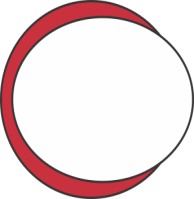 Permohonan Lengkap
8 s.d. 25 Mei 2019
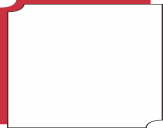 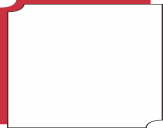 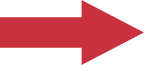 Pengajuan Permohonan (offline)
Pengajuan Permohonan (offline)
1 Juli 2019
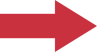 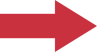 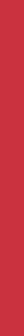 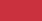 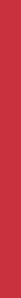 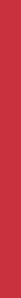 BRPK
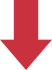 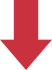 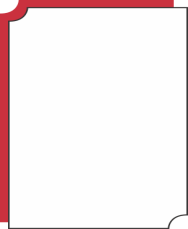 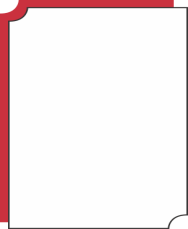 Pengumuman
penetapan
perolehan
suara hasil
Pemilu secara
nasional oleh KPU
Pengumuman
penetapan
perolehan
suara hasil
Pemilu secara
nasional oleh KPU
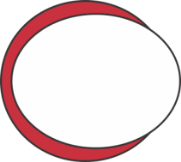 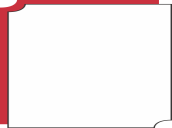 8 s.d. 27 Mei 2019
Pemeriksaan
berkas permohonan
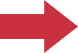 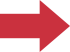 AP3
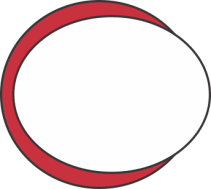 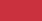 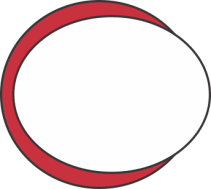 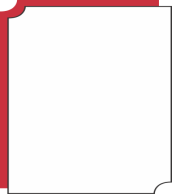 ARPK
Pemohon
memperbaiki 
berkas
permohonan
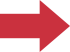 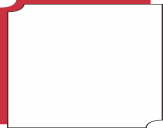 Pengajuan Permohonan daring (online)*
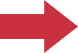 APBL
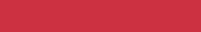 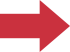 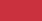 Permohonan Belum Lengkap
3 x 24 jam
(sejak diterima APBL)
3 x 24 jam
(sejak)
Ps. 13 Ayat (3) PMK 2/2018
Ps. 13 Ayat (3) PMK 3/2018
9 s.d. 31 Mei 2019
Ps. 8 Ayat (1) PMK 2/2018
Ps. 7 Ayat (1) PMK 4/2018
8 s.d. 28 Mei 2019
* Penyerahan Permohonan asli dilakukan dalam jangka waktu paling lama 3 x 24 (tiga kali dua puluh empat) jam sampai berakhirnya tenggang waktu pengajuan perbaikan Permohonan
23
PERSIDANGAN (PEMERIKSAAN PERKARA PHPU DPR, DPD, DPRD)
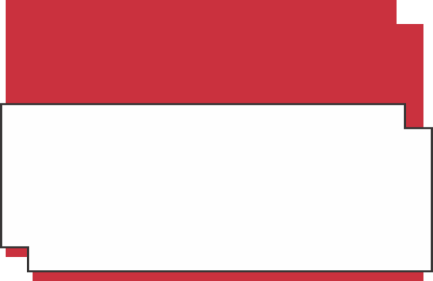 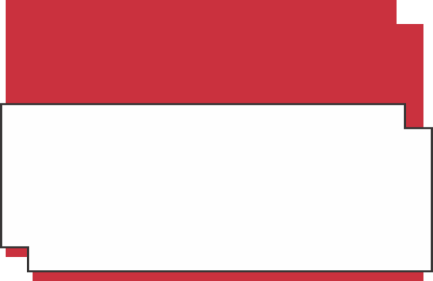 SIDANG PANEL

Pemeriksaan Persidangan
SIDANG PANEL

Pemeriksaan Pendahuluan
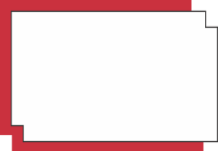 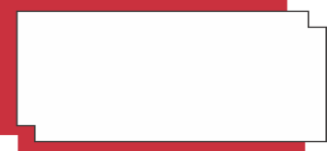 SIDANG 
PLENO
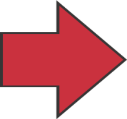 RPH
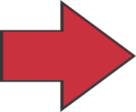 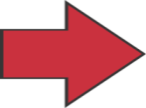 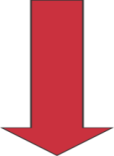 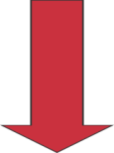 15 Juli s.d.      30 Juli 2019
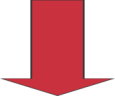 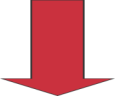 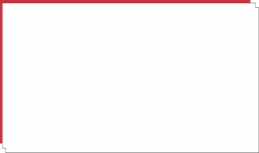 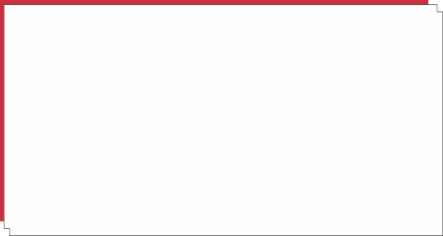 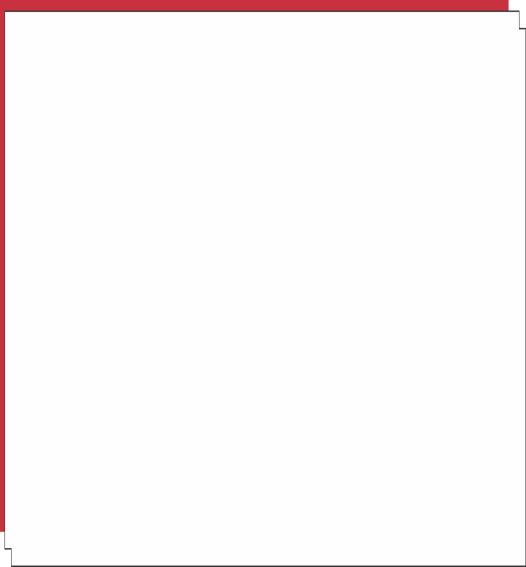 Pengucapan 
Putusan
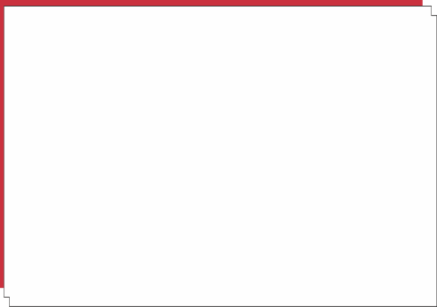 memeriksa permohonan Pemohon;
memeriksa Jawaban Termohon, Keterangan Pihak Terkait, dan/atau Keterangan Bawaslu;
mengesahkan alat bukti
memeriksa alat bukti tertulis;
mendengarkan keterangan saksi;
mendengarkan keterangan ahli; 
memeriksa alat bukti lain;
memeriksa kelengkapan dan kejelasan materi permohonan
mengesahan alat bukti Pemohon
membahas atau musyawarah perkara
mengambil putusan
6 s.d. 9 Agust 2019
31 Juli s.d.      5 Agustus 2019
9 s.d. 12 Juli 2019
24
Tahapan PHPU Anggota DPR, DPD, DPRD
25
Tahapan PHPU Anggota DPR, DPD, DPRD
26
Tahapan PHPU Anggota DPR, DPD, DPRD
27
Tahapan PHPU Anggota DPR, DPD, DPRD
28
T E R I M A
K A S I H
29